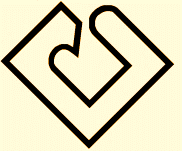 دانشگاه علوم پزشکی کاشان
دانشکده دندانپزشکی/معاونت پژوهشی
الگوی ارائه پروپوزال
طبق مصوبه هیات رییسه، از تاریخ  31 اردیبهشت 1403 ارائه پروپوزال در جلسه دفاع از پروپوزال/شورای پژوهشی بر اساس این الگو می‌باشد.
به نام خداوند بخشاینده بخشایشگر
2
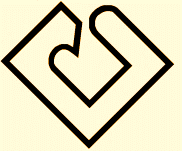 3
راهنمائی‌ کلی برای تهیه اسلاید
این الگو به منظور راهنمائی برای ارائه پروپوزال در جلسه شورای پژوهشی دانشکده دندانپزشکی دانشگاه علوم پزشکی کاشان تهیه شده است. 
لطفا بدون تغییر در فرمت از همین الگو استفاده کنید.
در هر اسلاید بیشتر از 8 سطر و در هر سطر بیشتر از 8 کلمه نباشد. (عدد 8 و 8 استاندارد یک اسلاید در power point است).
زمان ارائه پروپوزال شما 8 دقیقه است، لطفا زمان را مدیریت کنید.
در اسلایدها مطالب را از پروپوزال  copy and paste نکنید.
شما باید صحبت کنید(please presenting)، از روی اسلایدها نخوانید. (خواندن از روی اسلاید نشانه عدم تسلط شما است و برای شنوندگان خسته‌کننده است).
آرام، مفهوم و با صدای بلند و اعتماد به‌نفس صحبت کنید.
بیان مسئله و مرور متون را چند دقیقه حداکثر 3 دقیقه مطرح کنید، در انتهای این قسمت خیلی خلاصه بگوئید هدف از انجام این پژوهش چیست؟ بیشتر زمان خود را به روش کار اختصاص دهید.
موارد مهم ارائه یک پروپوزال: بیان مسئله، مرور متون، اهداف، روش کار و متغییرها است
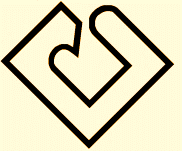 عنوان فارسی:

عنوان انگلیسی:

استاد راهنما:
استاد مشاور:  
دانشجو:
4
تاریخ ثبت عنوان پروپوزال در سامانه پژوهان:				
تاریخ ارائه پروپوزال در شواری پژوهشی گروه مربوطه:
آیا طرح تحقیقاتی است؟
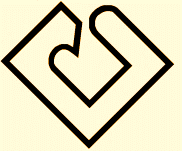 بیان مساله
5
در بیان مساله خیلی خلاصه به موضوع پروپوزال خود اشاره کنید.
در 1 یا 2 اسلاید با توجه به زمانیکه در اختیار دارید، علت انتخاب موضوع، مشکل یا پاسخ به سوالی که با پایان‌نامه شما به آن جواب داده می‌شود را مطرح کنید. 
در انتها به‌طور مشخص و خلاصه در یک جمله دلیل انتخاب موضوع را بیان کنید.
جزئیات مجله و عنوان یکی از مهمترین و جدیدترین مقالات که به استناد آن موضوع پایان‌نامه خود را انتخاب نموده‌اید را بیاورید.
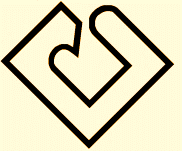 6
تعریف واژه های کلیدی
	حتما تعاریف علمی/عملیاتی آورده شود. 
	تعریف علمی: بر اساس MESH یا به استناد یک مقاله علمی معتبر نوشته شود
	تعریف عملیاتی: آنچه که در حال حاضر مطابق با پژوهش شماست نوشته شود.
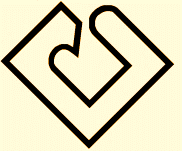 مرور متون
7
ارائه یک پروپوزال پژوهشی نیازمند مروری وسیع بر متون قبلی دارد.
حداقل چند مقاله که کاملا مرتبط با موضوع شما باشد و در کشورهای دیگر یا ایران انجام شده است، نتایج آنها را بیآورید. با توجه به نوع مطالعه حداقل 4 تا 5 مقاله ارائه دهید. 
خیلی خلاصه با توجه به زمانیکه در اختیار دارید، فقط به نتایج مقالات دیگران که مرتبط با کار شما است، اشاره کنید. مرور متون در حقیقت تاکید و تائیدی بر ضرورت اجرای پروپوزال شما است.
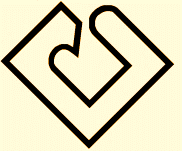 8
هدف کلی: مشابه عنوان اصلی نوشته می شود
اهداف اختصاصی
اگر جملات در اهداف اختصاصی مشترک است یک‌بار هدف را بیان کنید و سپس عنوان کنید برحسب سن، جنس، محل سکونت، میزان تحصیلات و ....
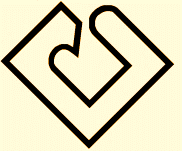 9
فرضیه ها/ سوالات پژوهش
	در بسیاری از مطالعات فرضیات و سوال پژوهش مطابق همان اهداف اختصاصی است. در اینجا می توانید مختصر به آن مورد اشاره کنید.(تعداد اهداف و فرضیات بایستی با هم برابر باشد. یعنی برای هر هدف یک سوال یا فرضیه مطرح است)
نوع مطالعه
	با نظر استاد راهنما و یا استاد مشاور آماری نوشته شود.
حجم نمونه
برای تعیین حجم نمونه معمولا با نظر استاد مشاور آماری بر اساس مقالات و یا متغییرها فرمول حجم نمونه تعیین می‌شود.
فرمول حجم نمونه را بنویسید.
جزئیات مجله و عنوان مقاله‌ای که بر اساس آن حجم نمونه تعیین می‌شود را بیاورید.
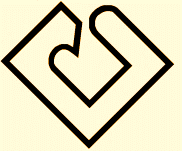 معيارهاي ورود و خروج مطالعه
10
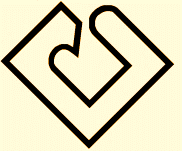 جدول متغيرها
درصورتیکه تعداد متغییرها زیاد است، آنها را کامل بنویسید، ولی فقط عنوان و نوع متغییر را بیان کنید. به نوع و نقش متغییر دقت کنید.
11
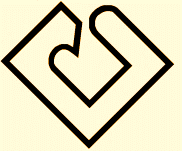 12
روش اجرای طرح
مهمترین و بیشترین زمان را باید به این بخش اختصاص دهید.
حتما روش اجرا را مرحله بندی کنید.
فلوچارت هایی که در ادامه آمده است را حتما متناسب با کار خود تکمیل کرده و در سامانه پژوهان نیز وارد کنید.
حتما مشخص کنید کدام قسمت از پایان نامه شما برون سپاری دارد
نکته بسیار مهم: توضیح دهید دقیقا شما در پایان‌نامه چکار انجام می‌دهید؟
1- ...،		2- ...،	3- ...،		4-...
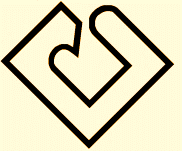 مراحل اجرای پژوهش‌های توصیفی					
مرحله اول
	جستجو مقالات از پایگاه بویژه pubmed
مرحله دوم انتخاب پرسشنامه
	محل یا مقاله‌ای که پرسشنامه از آن انتخاب شده است
	روائی و پایایی پرسشنامه
	حیطه‌ها و مقیاس‌ها و زیر مقیاس‌های پرسشنامه
مرحله سوم: گروه ها
	گروه‌بندی (مورد و شاهد) و شاخص‌های انتخاب  
	چگونگی انجام گروه‌بندی
مرحله چهارم: اجرا
	نمونه‌گیری
	چگونگی تکمیل پرسشنامه 
	آگاهی کامل بر جزئیات 
	زمان و جزئیات چگونگی انجام آن
مرحله پنجم: آنالیز
13
پرسشنامه را نشان دهید.
می توانید از طریق Hyperlink آن را نشان دهید.
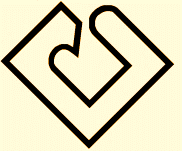 نقشه مفهومی مراحل اجرا پژوهش‌های توصیفی
حتما این چارت را تکمیل کنید
روش اجرای پژوهش در پایان‌نامه
14
تقسیم‌بندی گروه‌ها
جستجوی و بررسی مقالات
گروه شاهد
گروه مورد
پرسشنامه (روایی/پایائی)
جزئیات: تاریخ، زمان، مکان و نحوه تکمیل پرسشنامه
نمونه‌گیری
جمع‌آوری مستندات: داده‌ها، عکس، فایل و ...
محرمانه بودن مستندات
ارزیابی و مقایسه داده‌ها
این نقشه یک مثال است: شما مطابق با مطالعه خودتان آن را تنظیم کنید.
آنالیز داده‌ها، آزمون آماری
مجددا مرور متون و جستجوی آخرین مقالات
نوشتن مقاله و پایان‌نامه
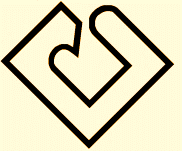 مراحل اجرا پژوهش‌های مداخله، کارآزمائی بالینی 
مرحله اول
	جستجو مقالات از پایگاه بویژه pubmed
مرحله دوم: جزئیات مداخله
	نوع مداخله: (بالینی، داروئی، مکمل، میدانی، آزمایشگاهی و ...) 
	محل مداخله: بیمارستان، کلینیک، آزمایشگاه، دانشکده، گروه و ...)
	جزئیات (تمام ریز جزئیات) ابزار مداخله	(مثلا داروی شرکت، دوز، نوبت، زمان تجویز و ...)
	تعداد افراد، زمان، مکان، نوبت، دفعات
	ثبت جزئیات: فرد ثبت کننده، ارائه چک لیست، پرسشنامه
	(Blinded) کوربودن (یک‌سویه، دوسویه) بلی، خیر 
مرحله سوم: گروه‌بندی
	گروه‌ها:       الف         ب          ج             (تعیین گروه مورد و شاهد)
	چگونگی انجام گروه‌بندی
	نمونه‌گیری
	مرحله چهارم: مستندات
	داده‌ها، عکس، فایل، پرسشنامه: ...
	مقایسه گروه‌ها
مرحله پنجم: آنالیز
15
هرآنچه فکر می‌کنید باید ارائه شود: مثلا پرسشنامه 
می توانید از طریق Hyperlink آن را نشان دهید.
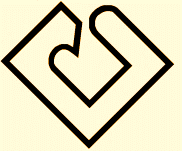 نقشه مفهومی مراحل اجرا پژوهش‌های مداخله‌ای/کارآزمایی بالینی
حتما این چارت را تکمیل کنید
روش اجرای پژوهش در پایان‌نامه
16
تقسیم‌بندی گروه‌ها
جستجوی و بررسی مقالات
ج
الف
ب
پرسشنامه
کوربودن  (Blinded)  (یک‌سویه، دوسویه) بلی، خیر
نمونه‌گیری
شیوه مداخله، جزئیات: زمان، مکان، نوبت، نوع، مقدار و ...
جمع‌آوری مستندات: داده‌ها، عکس، فایل و ...
ارزیابی: آزمایشگاه، یافته بالینی، ابزار، زمان، مکان
محرمانه بودن مستندات
مقایسه داده‌ها، محقق
این نقشه یک مثال است: شما مطابق با مطالعه خودتان آن را تنظیم کنید.
آنالیز داده‌ها، آزمون آماری
مجددا مرور متون و جستجوی آخرین مقالات
نوشتن مقاله و پایان‌نامه
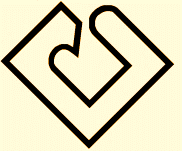 17
روش تجزيه و تحليل داده ها و بررسي آماري
با راهنمایی استاد راهنما یا مشاور آماری نوشته شود
ملاحظات اخلاقي 
ضروریست دقیقا شماره کدهای اخلاقی مرتبط با پژوهش خود را در پروپوزال ذکر کنید.
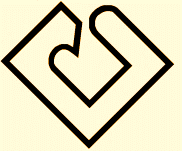 جدول زمان‌بندی:
18
مهمترین چالش‌ها و مشکلات پایان‌نامه خود را نام ببرید.
1- ...	2- ...	3- ...	4- ...
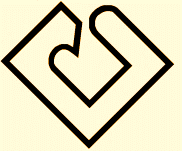 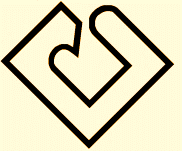 19
عکس گواهی شرکت در کارگاه اخلاق را در اینجا قرار دهید.
عناوین دیگر کارگاه‌های مرتبط با پایان‌نامه و فعالیت پژوهشی که شرکت کرده‌اید را بنویسید.
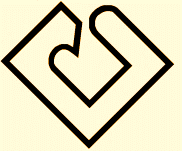 20
آغاز یک پژوهش نظیر پایان‌نامه پس از دریافت کد اخلاق است.
دقت کنید: پس از دریافت کد اخلاق عنوان پروپوزال شما به فارسی و انگلیسی در سامانه ملی اخلاق در پژوهش‌های زیست پزشکی به آدرس: (ethics.research.ac.ir) قابل دسترسی است. 
بر اساس آئین نامه موضوع پروپوزال نباید تکراری باشد. 
دانشجویان و اساتید راهنما و مشاور یا مراجعه به آدرس فوق از تکراری نبودن موضوع اطمینان حاصل نمایند.
برخی از موضوعات با توجه به زمان، مکان، دانشگاه، بیمارستان، شهر و ... می‌توانند تکرار شوند. تائید آنها با شورای پژوهشی دانشکده است.
دانشجویان باید درصورتیکه به هر دلیل موضوع را مشابه انتخاب می‌نمایند: برای مثال:
	موضوعاتی که مرتبط با زمان، مکان، دانشکده، بیمارستان، کلینیک، شهر، کشور و ... یکسان است. موضوعات مشابه را در پروپوزال و در جلسه شورای پژوهشی عنوان کنند، دلائل و ضرورت تکراری بودن بیان گردد.
خود اظهاری دانشجویان در سامانه پژوهان و هنگام ارائه پروپوزال در شورا:
		اعلام می‌نمایم موضوع پروپوزال اینجانب تکراری نیست.
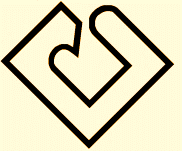 با تشکر از   توجه شما
21